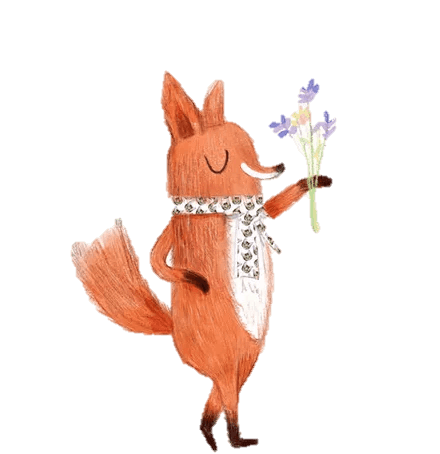 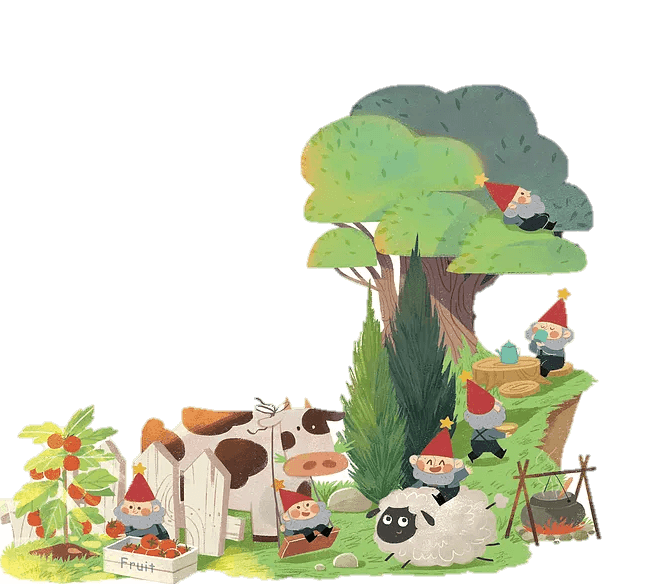 可爱的小动物模板
汇报人：xiazaii    汇报时间：XX年XX月
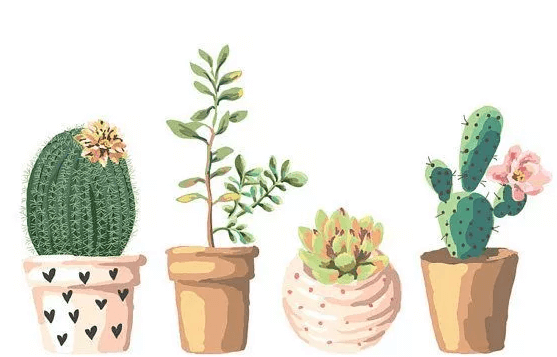 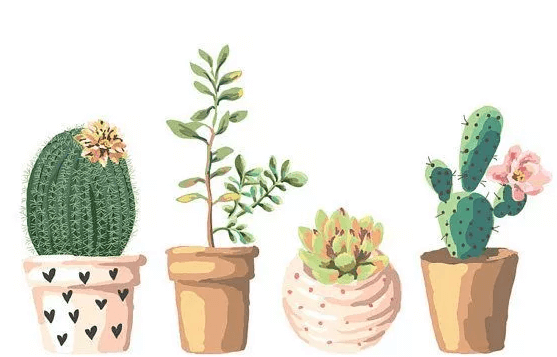 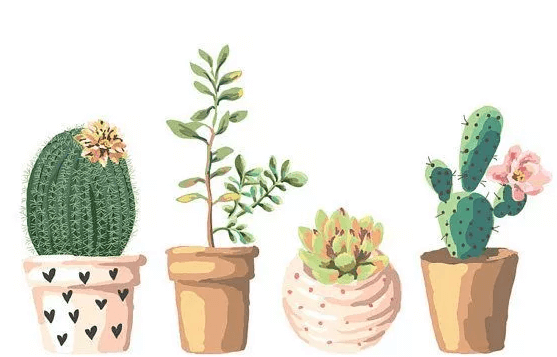 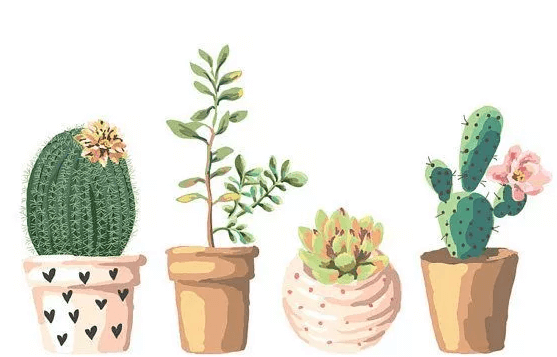 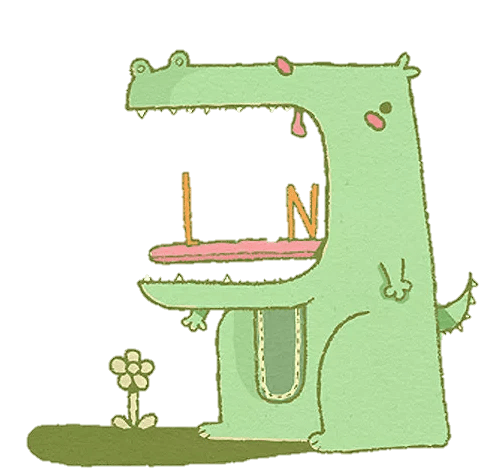 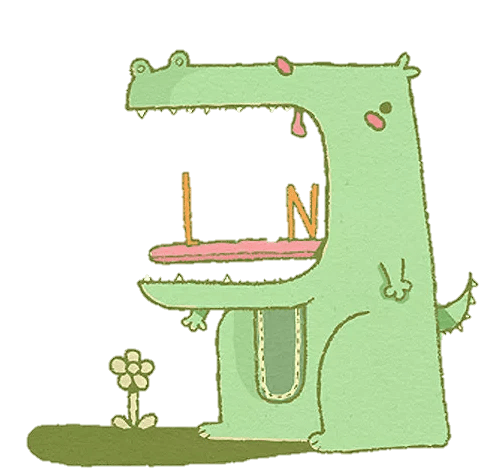 CONTENT
01
02
04
03
添加标题
添加标题
添加标题
添加标题
Just for today I will try to live through this day only and not tackle my whole life problem at once.
Just for today I will try to live through this day only and not tackle my whole life problem at once.
Just for today I will try to live through this day only and not tackle my whole life problem at once.
Just for today I will try to live through this day only and not tackle my whole life problem at once.
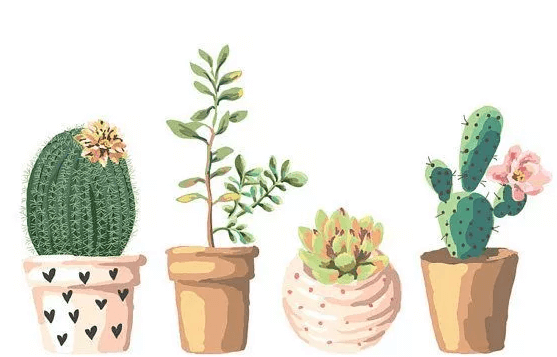 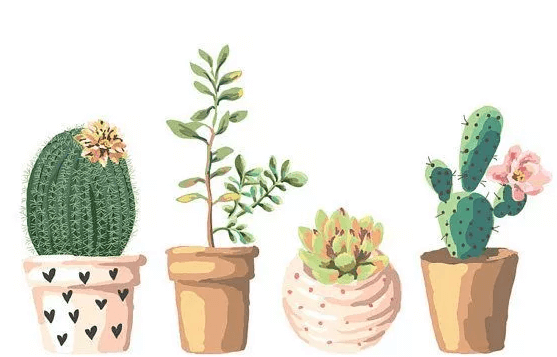 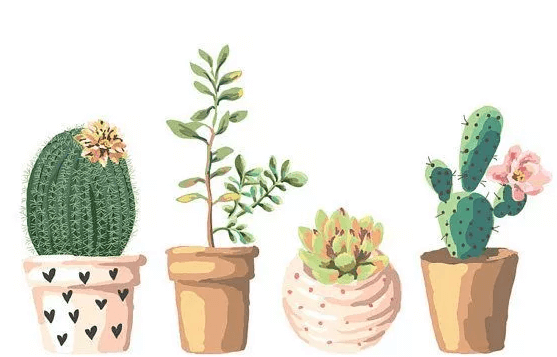 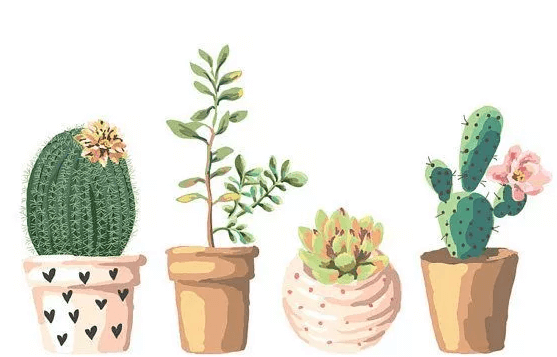 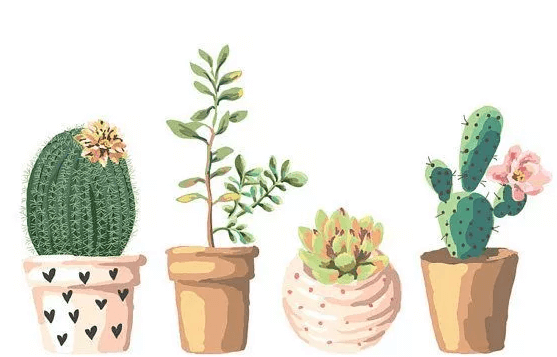 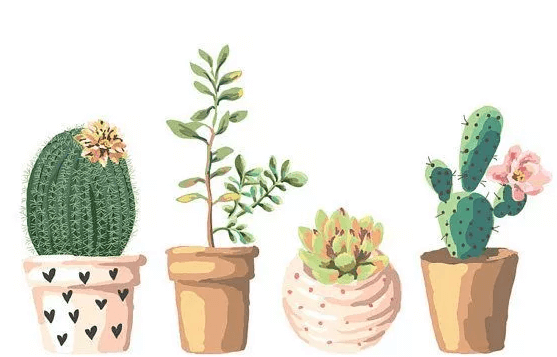 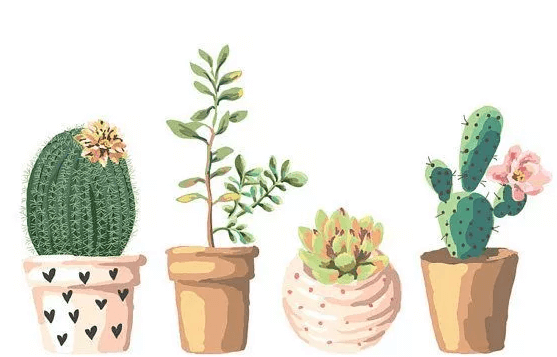 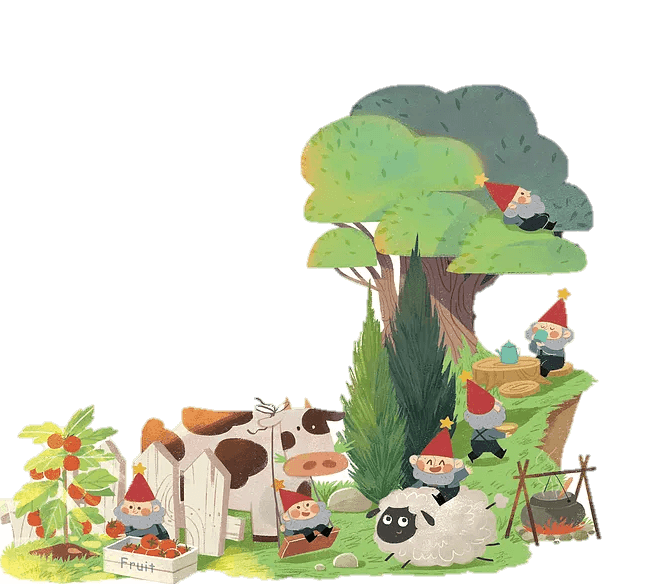 第 一 部 分
Just for today I will try to live through this day only and not tackle my whole life problem at once. Just for today I will try to live through this day only and not tackle my whole life problem at once. Just for today I will try to live through this day only
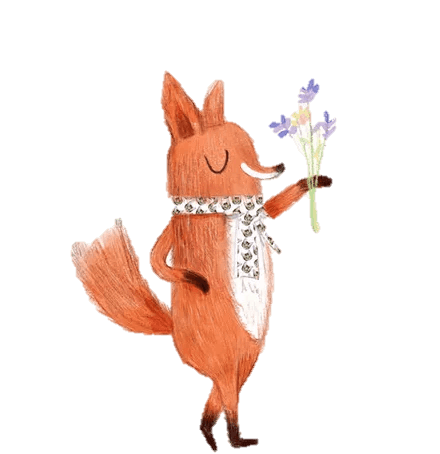 章 节 提 要 ：
Just for today I will try to live through this day only and not tackle my whole life problem at once. Just for today I will try to live through this day only and not tackle my whole life problem at once. Just for today I will try to live through this day only. Just for today I will try to live through this day only and not tackle my whole life problem at once. Just for today I will try to live
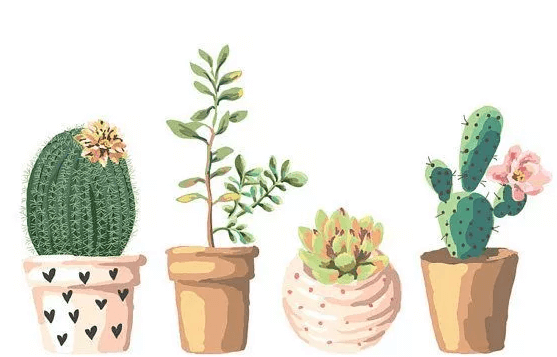 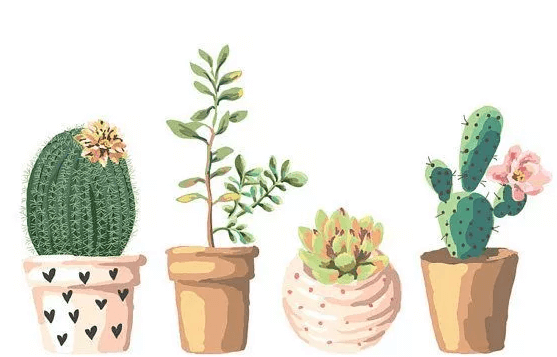 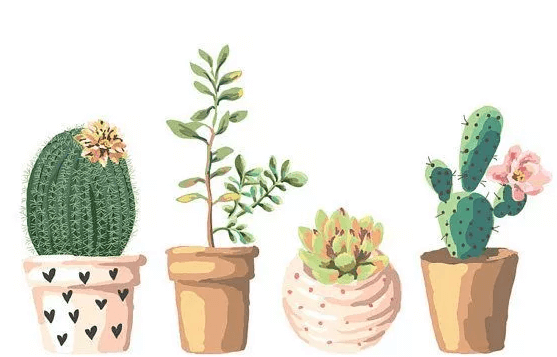 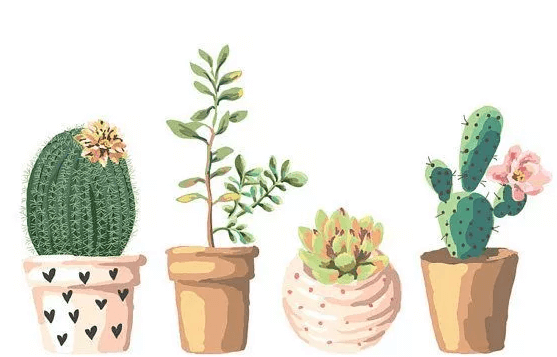 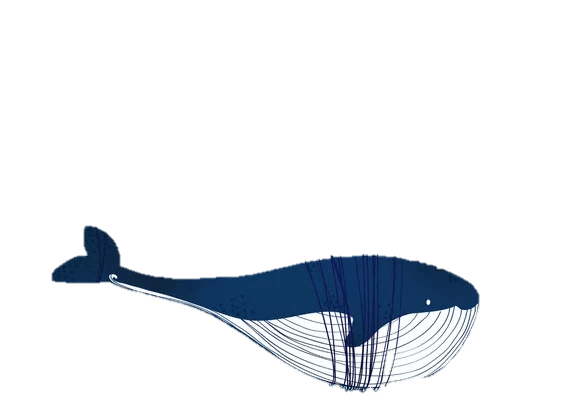 点击添加标题
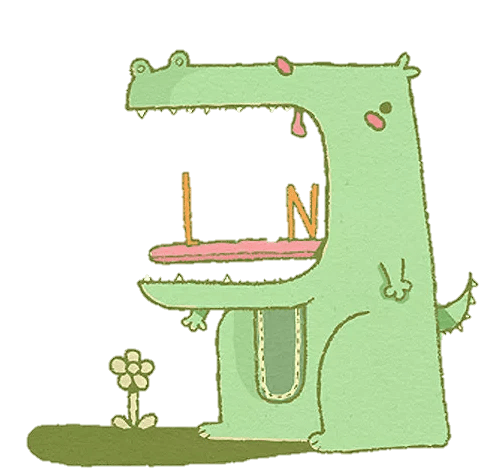 Just for today I will try to live through this day only and not tackle my whole life problem at once. I can do for twelve hours that hours that Just for today I will try to live through this
点击添加标题
Just for today I will try to live through this day only and not tackle my whole life problem at once. I can do for twelve hours that hours that Just for today I will try to live through this
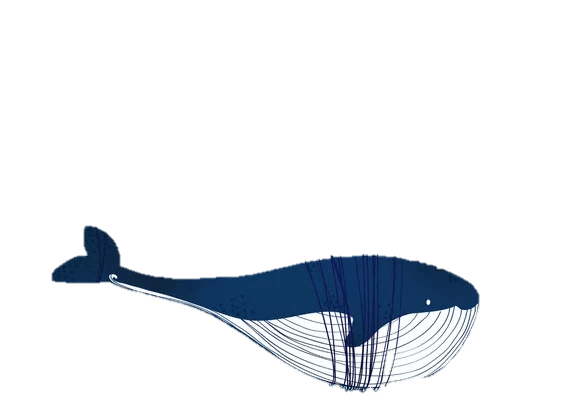 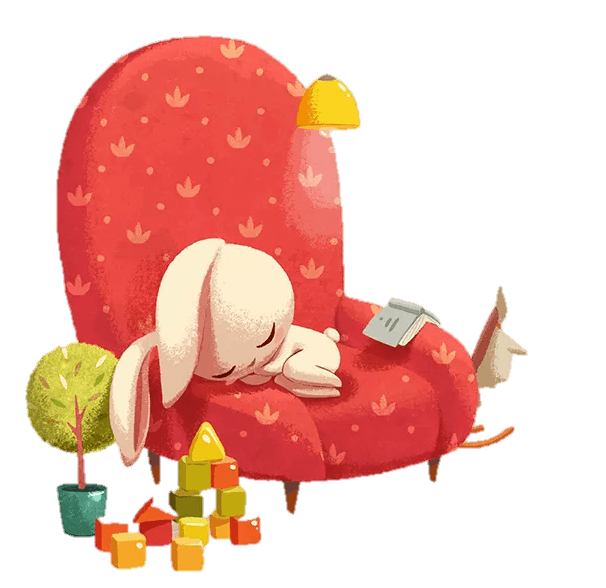 添加标题
Just for today I will try to live through this day only and not tackle my whole life at once. I can do Just for today I will try
添加标题
Just for today I will try to live through this day only and not tackle my whole life at once. I can do Just for today I will try
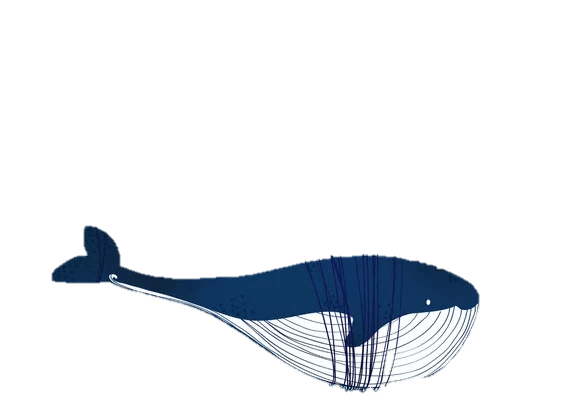 1
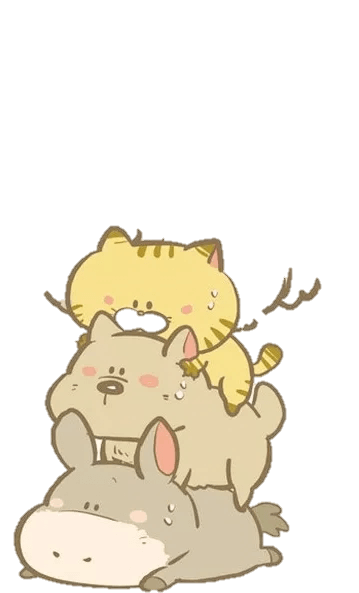 hours that Just for today I will try to live through this day only and not tackle my whole life problem at
2
hours that Just for today I will try to live through this day only and not tackle my whole life problem at
3
hours that Just for today I will try to live through this day only and not tackle my whole life problem at
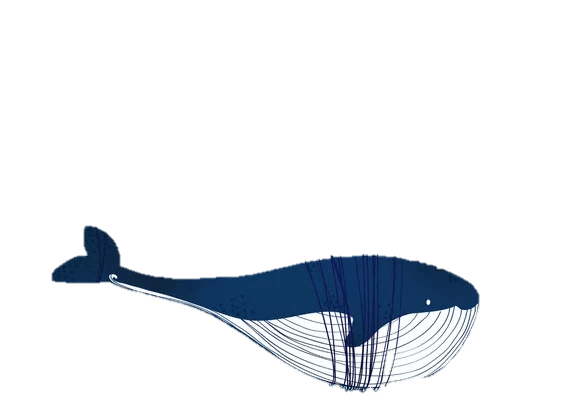 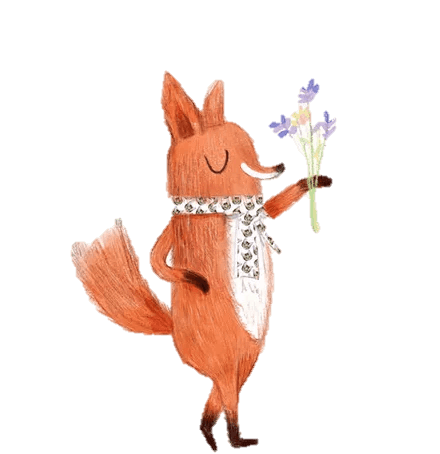 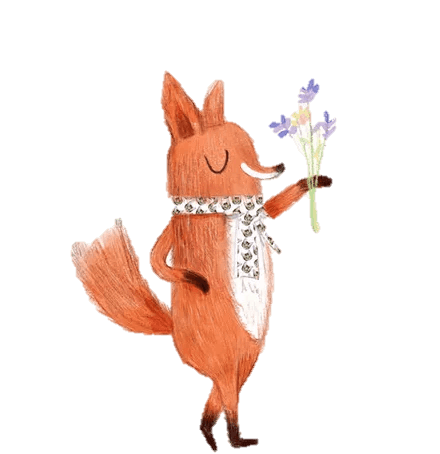 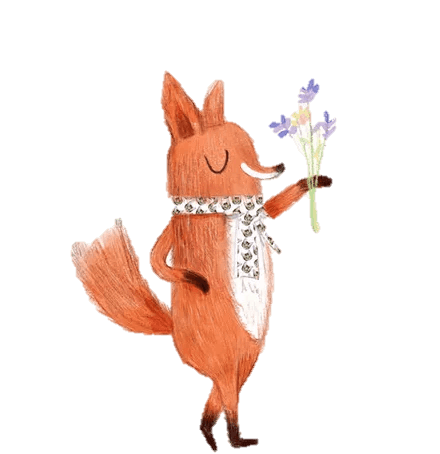 输入标题
输入标题
输入标题
three ways. I will do somebody a good turnJust for today I will try to live through this day only and not tackle my
three ways. I will do somebody a good turnJust for today I will try to live through this day only and not tackle my
three ways. I will do somebody a good turnJust for today I will try to live through this day only and not tackle my
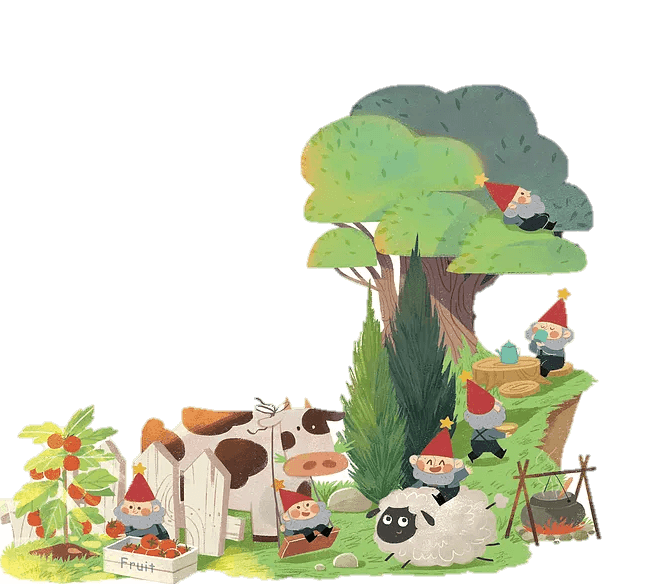 第 二 部 分
Just for today I will try to live through this day only and not tackle my whole life problem at once. Just for today I will try to live through this day only and not tackle my whole life problem at once. Just for today I will try to live through this day only
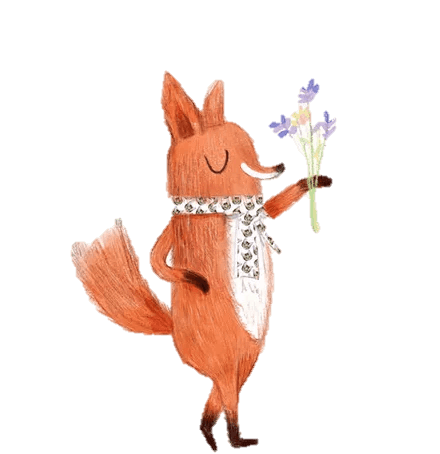 章 节 提 要 ：
Just for today I will try to live through this day only and not tackle my whole life problem at once. Just for today I will try to live through this day only and not tackle my whole life problem at once. Just for today I will try to live through this day only. Just for today I will try to live through this day only and not tackle my whole life problem at once. Just for today I will try to live
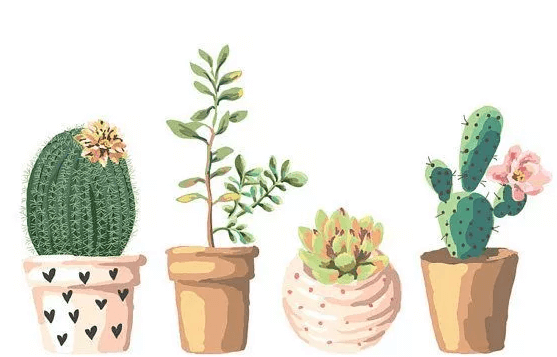 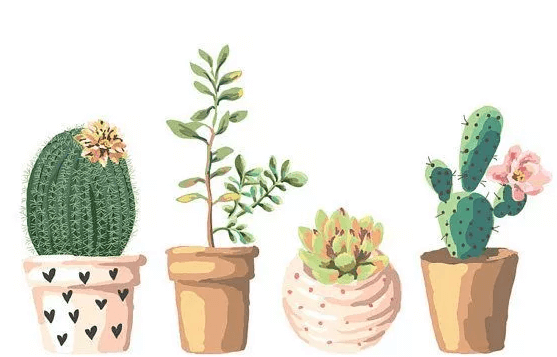 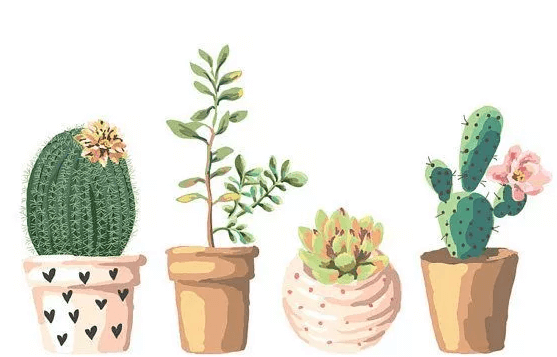 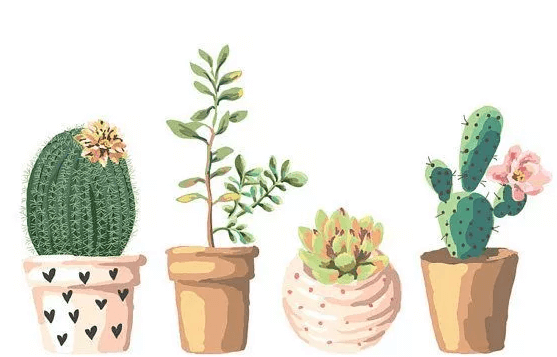 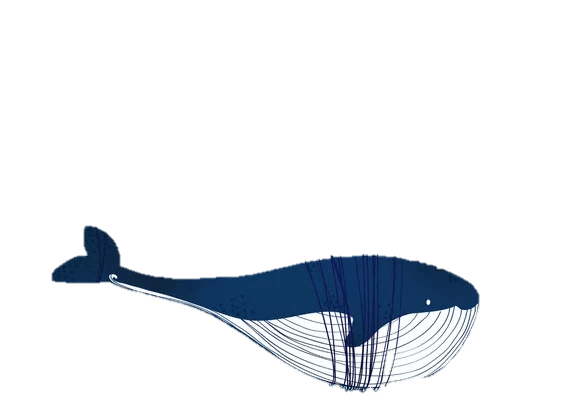 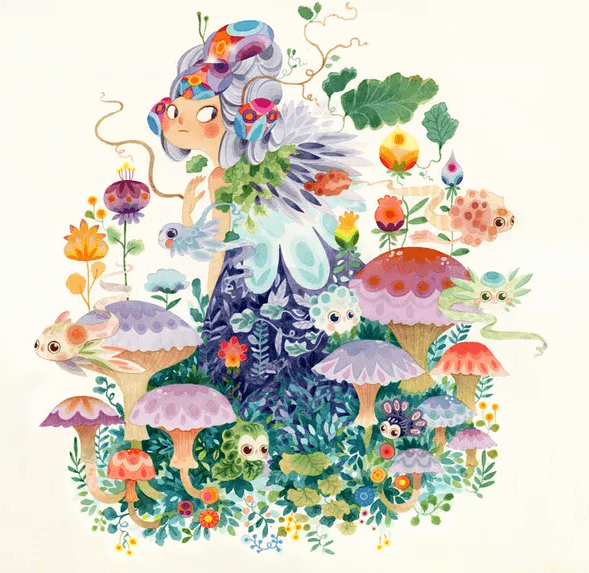 添加标题
Just for today I will try to live through this day only and not tackle my whole life at once. I can do Just for today I will try
添加标题
Just for today I will try to live through this day only and not tackle my whole life at once. I can do Just for today I will try
添加标题
Just for today I will try to live through this day only and not tackle my whole life at once. I can do Just for today I will try
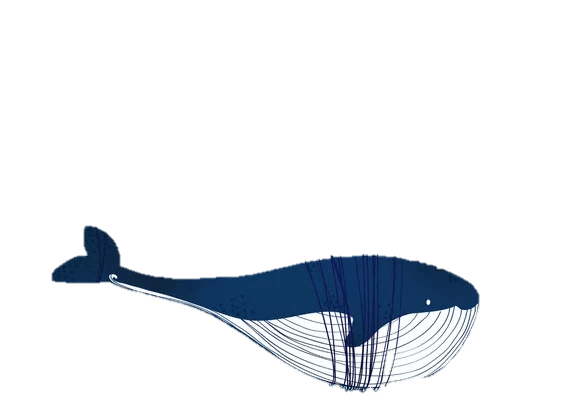 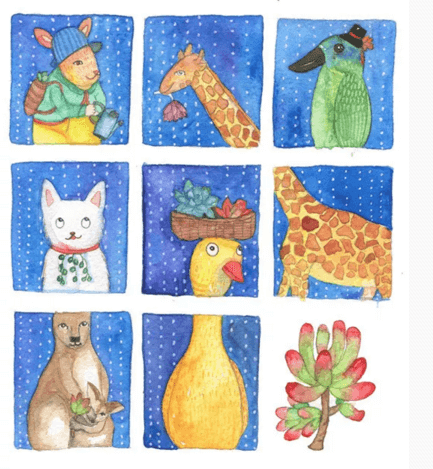 项目一
项目二
Just for today I will try to live through this day only and not tackle my whole life problem at once.
Just for today I will try to live through this day only and not tackle my whole life problem at once.
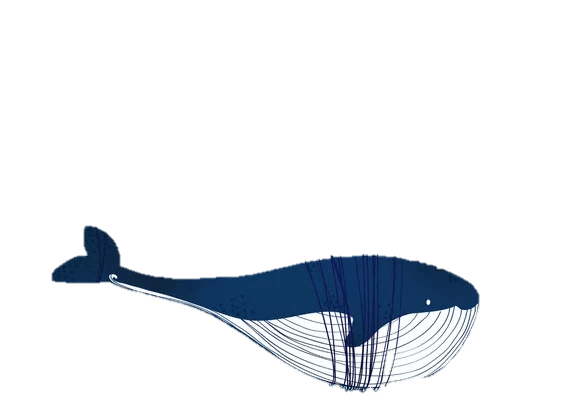 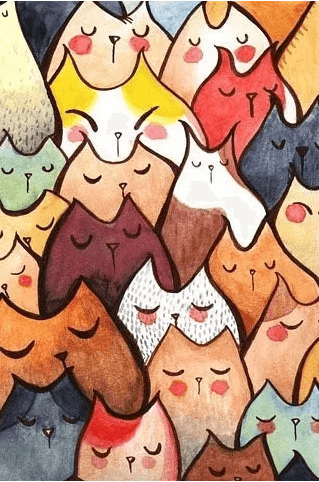 添加标题
I CAN DO SOMETHING FOR TWELVE HOURS THAT
Just for today I will try to live through this day only and not tackle my whole life problem at once. I can do for twelve hours that Just for 
today I will try to live through this day only and not tackle my whole life problem at once. I can do for twelve hours that



today I will try to live through this day only and not tackle my whole
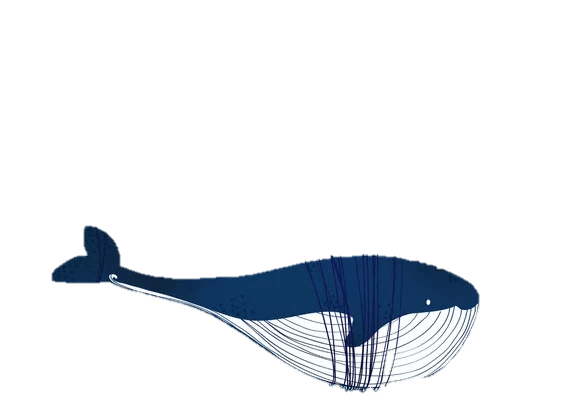 添加标题
添加标题
添加标题
添加标题
Just for today I will try to live through this day only and not tackle my whole life
Just for today I will try to live through this day only and not tackle my whole life
Just for today I will try to live through this day only and not tackle my whole life
Just for today I will try to live through this day only and not tackle my whole life
01
02
03
04
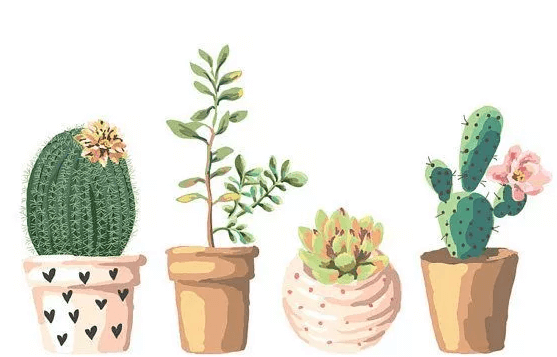 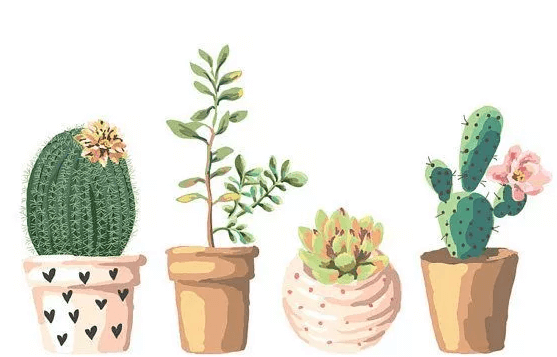 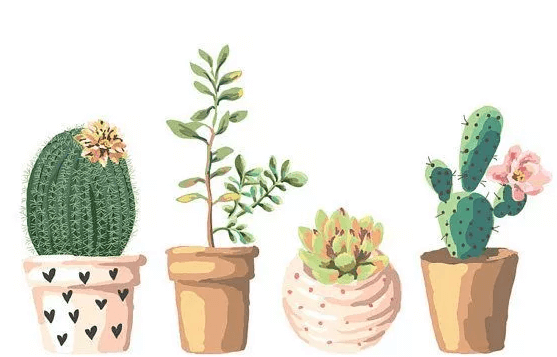 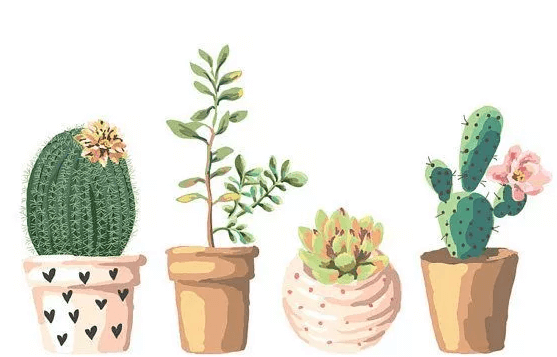 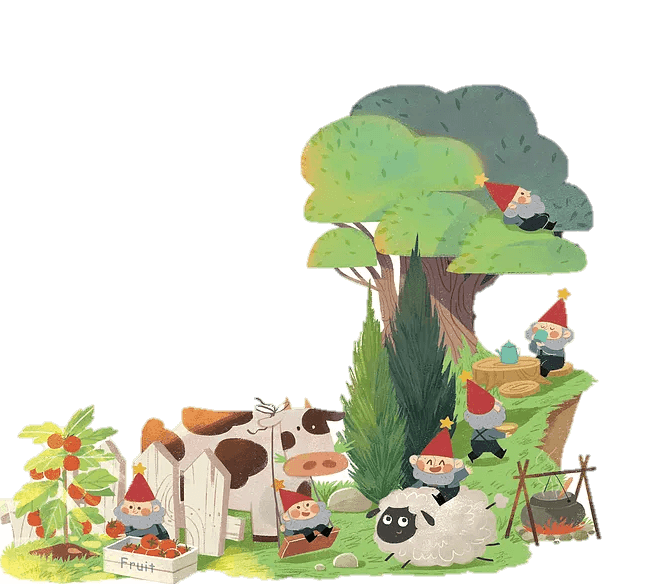 第 三 部 分
Just for today I will try to live through this day only and not tackle my whole life problem at once. Just for today I will try to live through this day only and not tackle my whole life problem at once. Just for today I will try to live through this day only
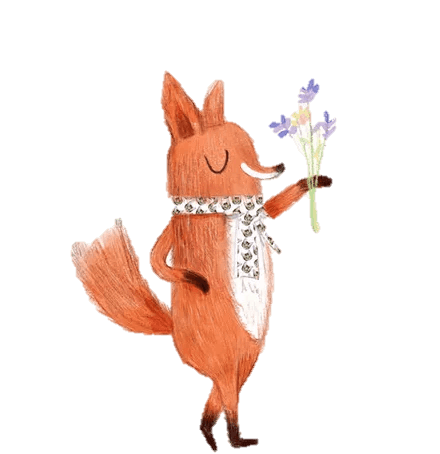 章 节 提 要 ：
Just for today I will try to live through this day only and not tackle my whole life problem at once. Just for today I will try to live through this day only and not tackle my whole life problem at once. Just for today I will try to live through this day only. Just for today I will try to live through this day only and not tackle my whole life problem at once. Just for today I will try to live
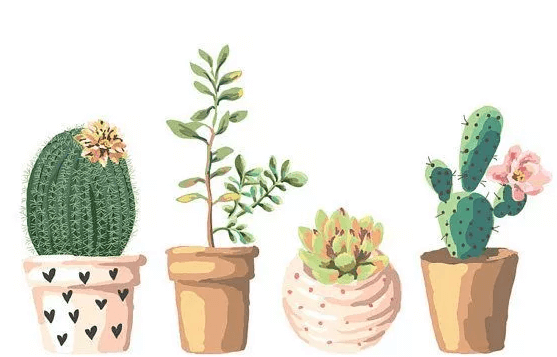 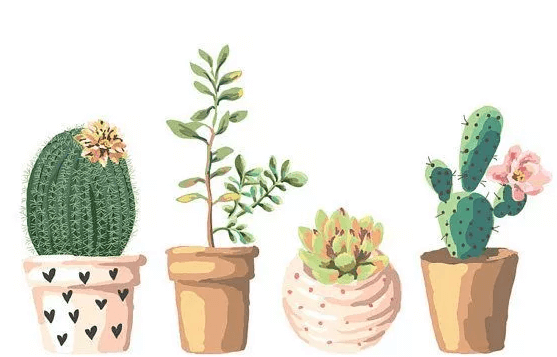 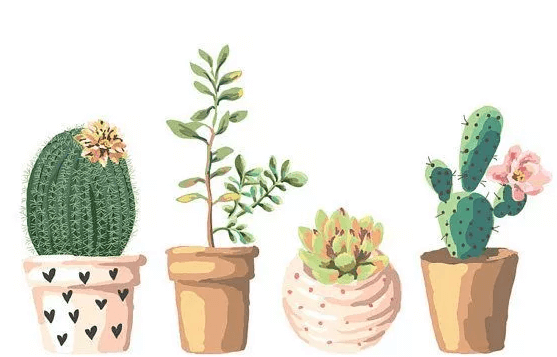 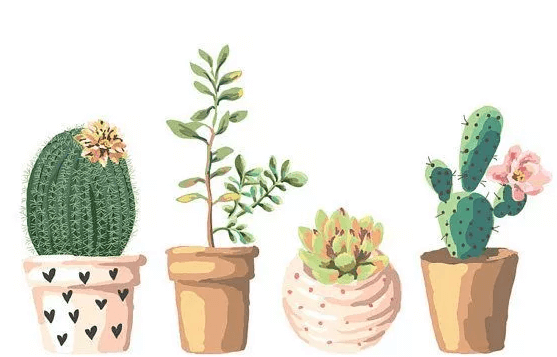 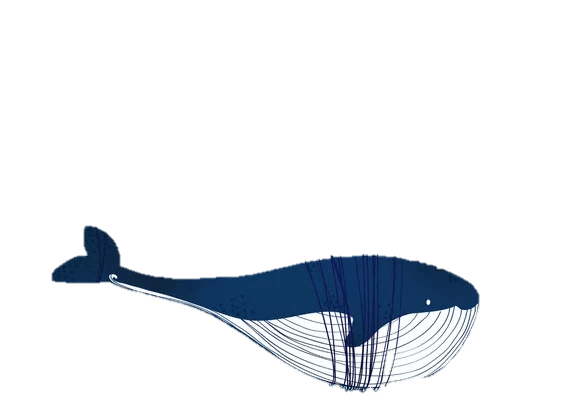 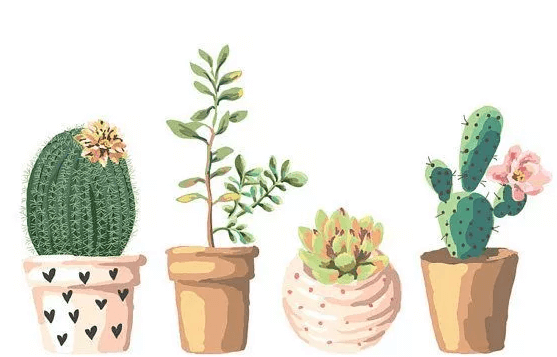 添加标题
Just for today I will try to live through this day only and not tackle my whole life at once. I can do Just for today I will try
添加标题
Just for today I will try to live through this day only and not tackle my whole life at once. I can do Just for today I will try
添加标题
Just for today I will try to live through this day only and not tackle my whole life at once. I can do Just for today I will try
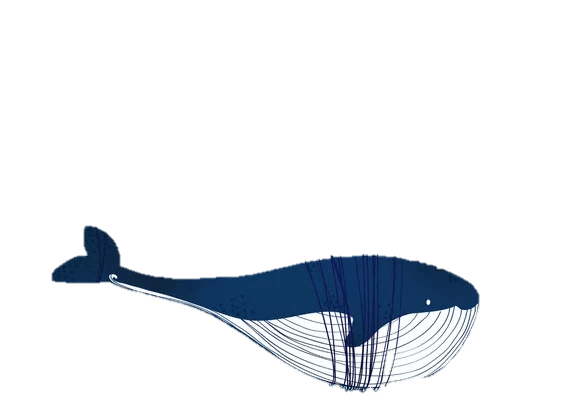 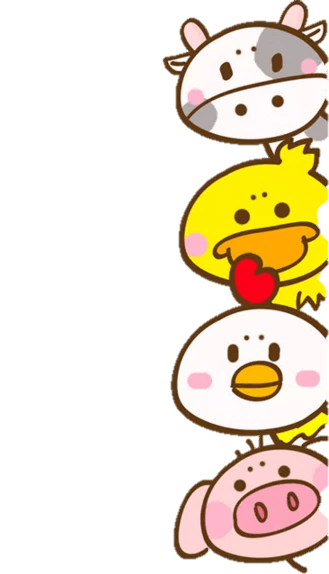 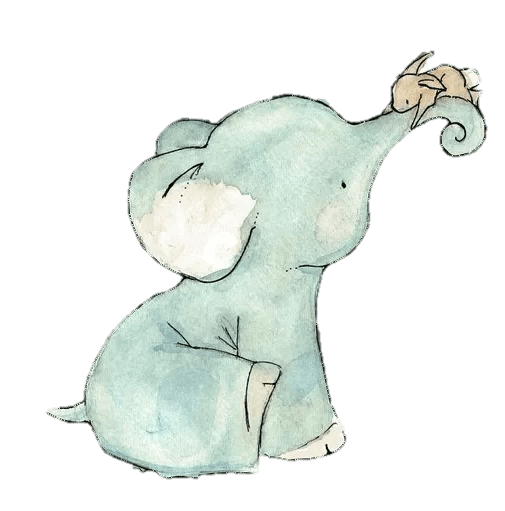 添加标题
Just for today I will try to live through this day only and not tackle my whole life at once. I can do Just for today I will try
添加标题
Just for today I will try to live through this day only and not tackle my whole life at once. I can do Just for today I will try
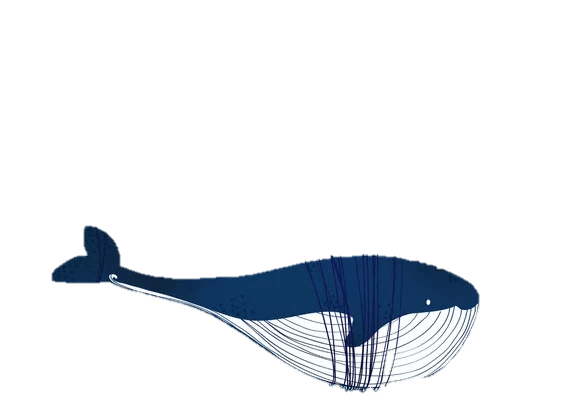 01
02
03
04
添加标题
添加标题
添加标题
添加标题
Just for today I will try to live through this day only and not tackle my whole life problem at once. I can do for twelve hours that Just for today I will try to live through this day.
Just for today I will try to live through this day only and not tackle my whole life problem at once. I can do for twelve hours that Just for today I will try to live through this day.
Just for today I will try to live through this day only and not tackle my whole life problem at once. I can do for twelve hours that Just for today I will try to live through this day.
Just for today I will try to live through this day only and not tackle my whole life problem at once. I can do for twelve hours that Just for today I will try to live through this day.
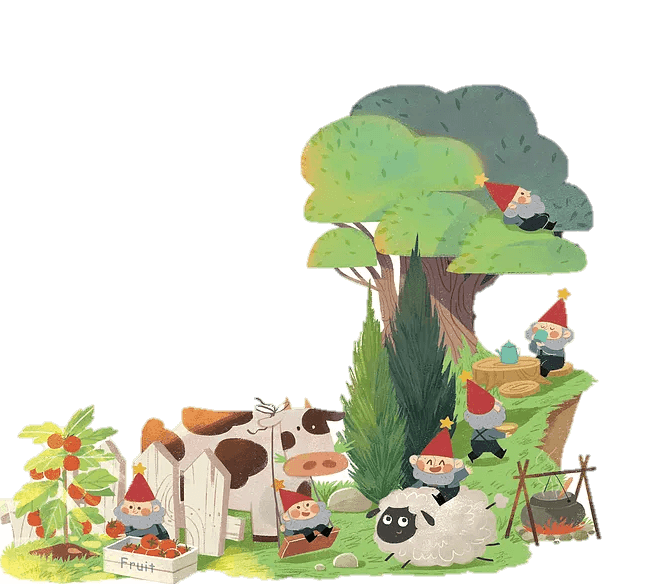 第 四 部 分
Just for today I will try to live through this day only and not tackle my whole life problem at once. Just for today I will try to live through this day only and not tackle my whole life problem at once. Just for today I will try to live through this day only
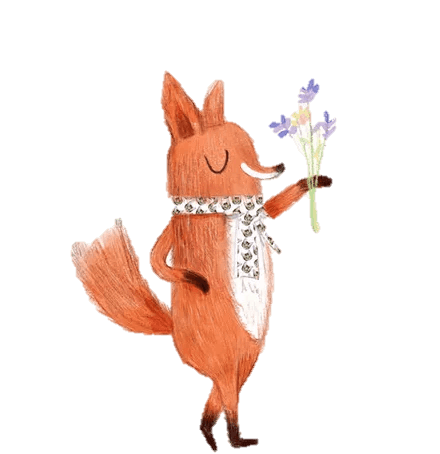 章 节 提 要 ：
Just for today I will try to live through this day only and not tackle my whole life problem at once. Just for today I will try to live through this day only and not tackle my whole life problem at once. Just for today I will try to live through this day only. Just for today I will try to live through this day only and not tackle my whole life problem at once. Just for today I will try to live
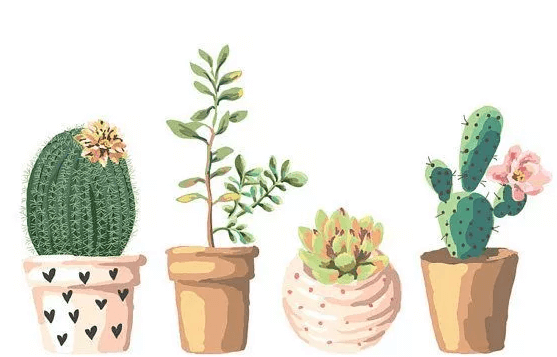 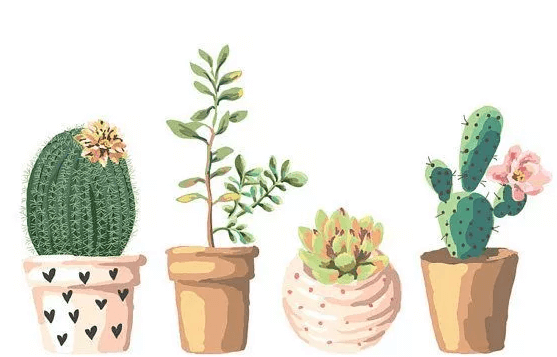 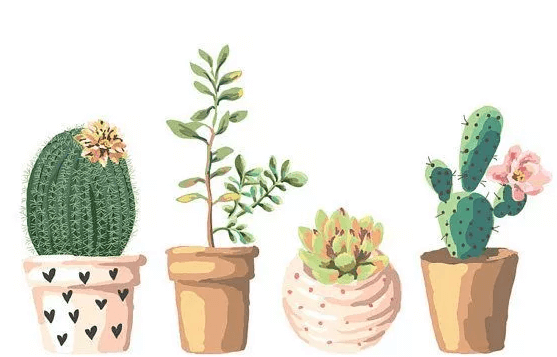 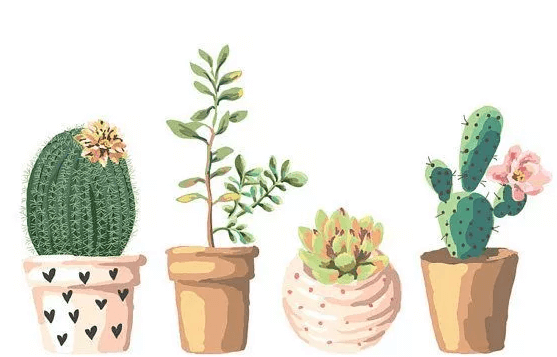 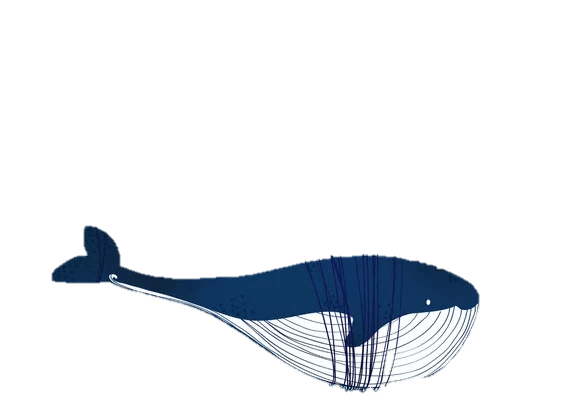 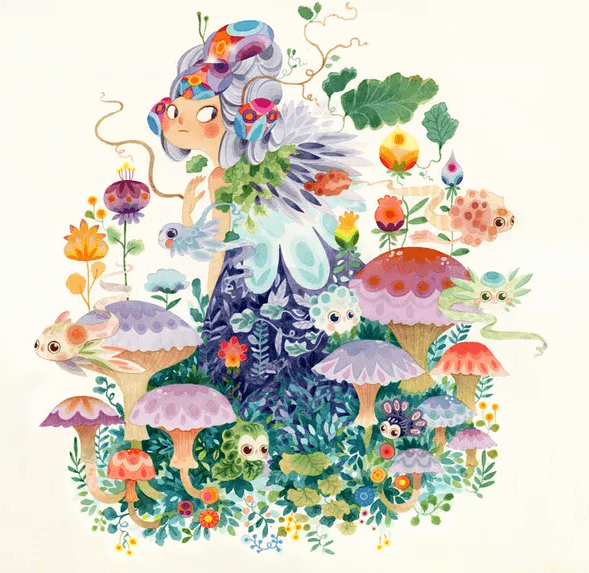 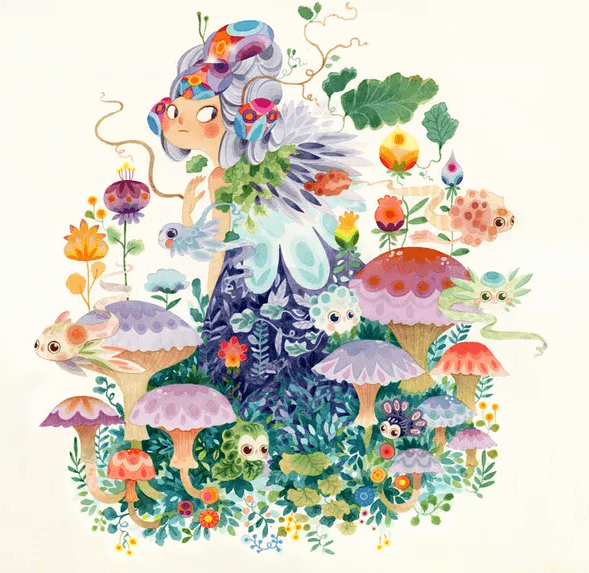 输入标题
输入标题
three ways. I will do somebody a good turnJust for today I will try to live through this day only and not tackle my
three ways. I will do somebody a good turnJust for today I will try to live through this day only and not tackle my
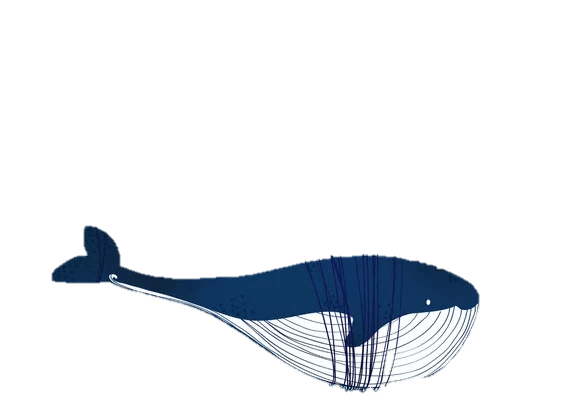 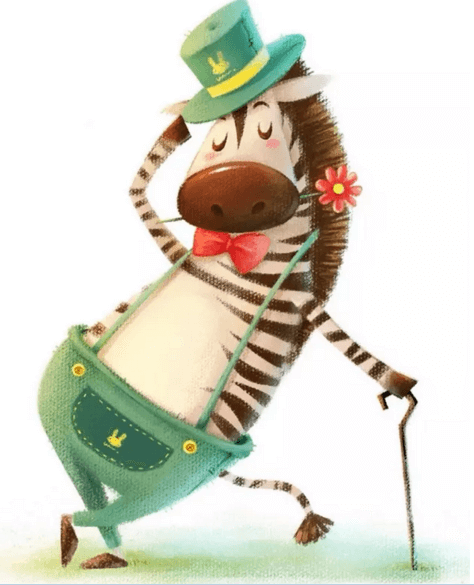 添加标题
Just for today I will try to live through this day only and not tackle my whole life at once. I can do Just for today I will try
添加标题
Just for today I will try to live through this day only and not tackle my whole life at once. I can do Just for today I will try
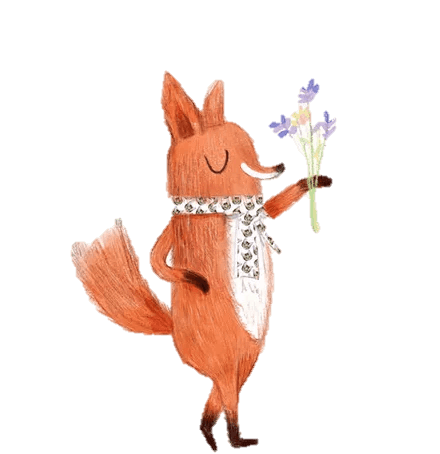 结 束 语 ：
Just for today I will try to live through this day only and not tackle my whole life problem at once. Just for today I will try to live through this day only and not tackle my whole life problem at once. Just for today I will try to live through this day only. Just for today I will try to live through this day only and not tackle my whole life problem at once. Just for today I will try to live
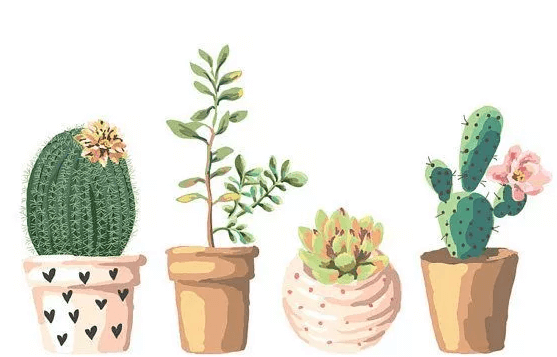 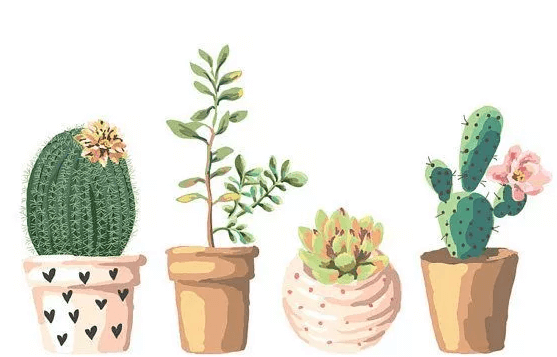 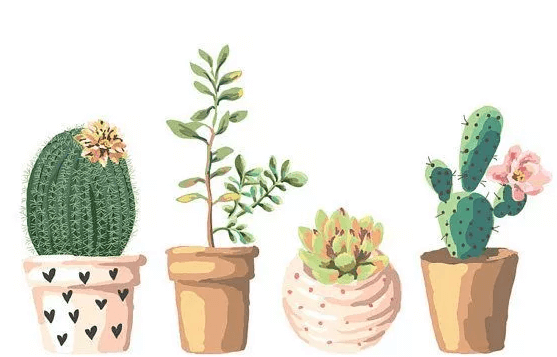 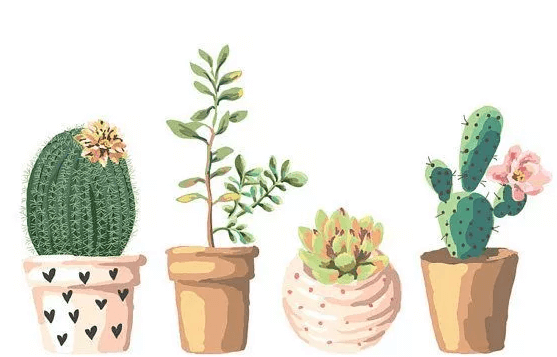 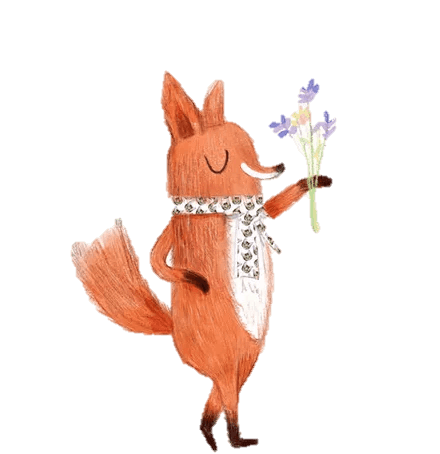 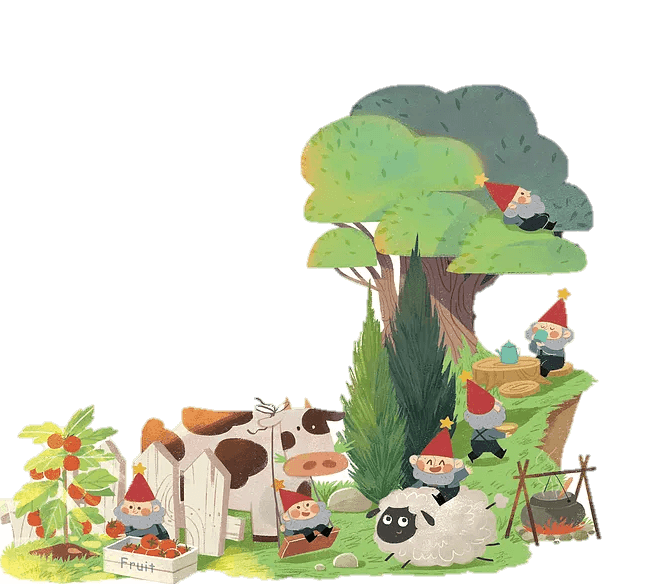 感 谢 您 的 观 看
Just for today I will try to live through this day only and not tackle my whole life problem at once. Just for today I will try to live through this day only and not tackle my whole life problem at once. Just for today I will try to live through this day only